Logo de l’organisation de l’intervenant·e
Maladies transmissibles
Des défis en situation de crise
Cours H.E.L.P.
Ces supports pédagogiques ont été créés 
par Dr Anne Perrocheau, OMS
Nom(s) de l’intervenant·e + organisation(s)
Objectifs
Être en mesure
de répertorier les maladies transmissibles habituellement associées aux crises humanitaires  
d’identifier les facteurs de risque qui contribuent à une incidence accrue des maladies transmissibles 
d’identifier les mesures de contrôle des maladies transmissibles et les défis liés à leur mise en œuvre
Cours H.E.L.P.
2
[Speaker Notes: Identify communicable disease prevalent in acute or protracted crisis situation and criteria for prioritizing interventions
Define and describe the common communicable diseases associated with humanitarian crisis (type, transmission, prevention, priority criteria)
Differentiate endemic versus epidemic prone diseases and associated control measures in acute or protracted crisis situation
Vaccination strategy per disease
Control measures per type of disease  
List the main challenges for the control of communicable disease during crisis situation (environment, population, disease, detection and response capacity)]
Maladies transmissibles en situation de crise
Principale cause de décès
dans un contexte de conflit 
dans les populations déplacées des pays à faible revenu

Des taux de décès significativement supérieurs au taux de référence ont été enregistrés parmi les réfugiés et les personnes déplacées 
Plus de trois quarts de ces décès peuvent être attribuables aux maladies infectieuses
Souvent en conjonction avec un état de malnutrition
Les pires taux de mortalité sont enregistrés parmi les enfants de moins de cinq ans
Cours H.E.L.P.
3
Infection et maladies transmissibles
Cours H.E.L.P.
4
Éthiopie : région Somali, septembre 2017
Travail de groupe
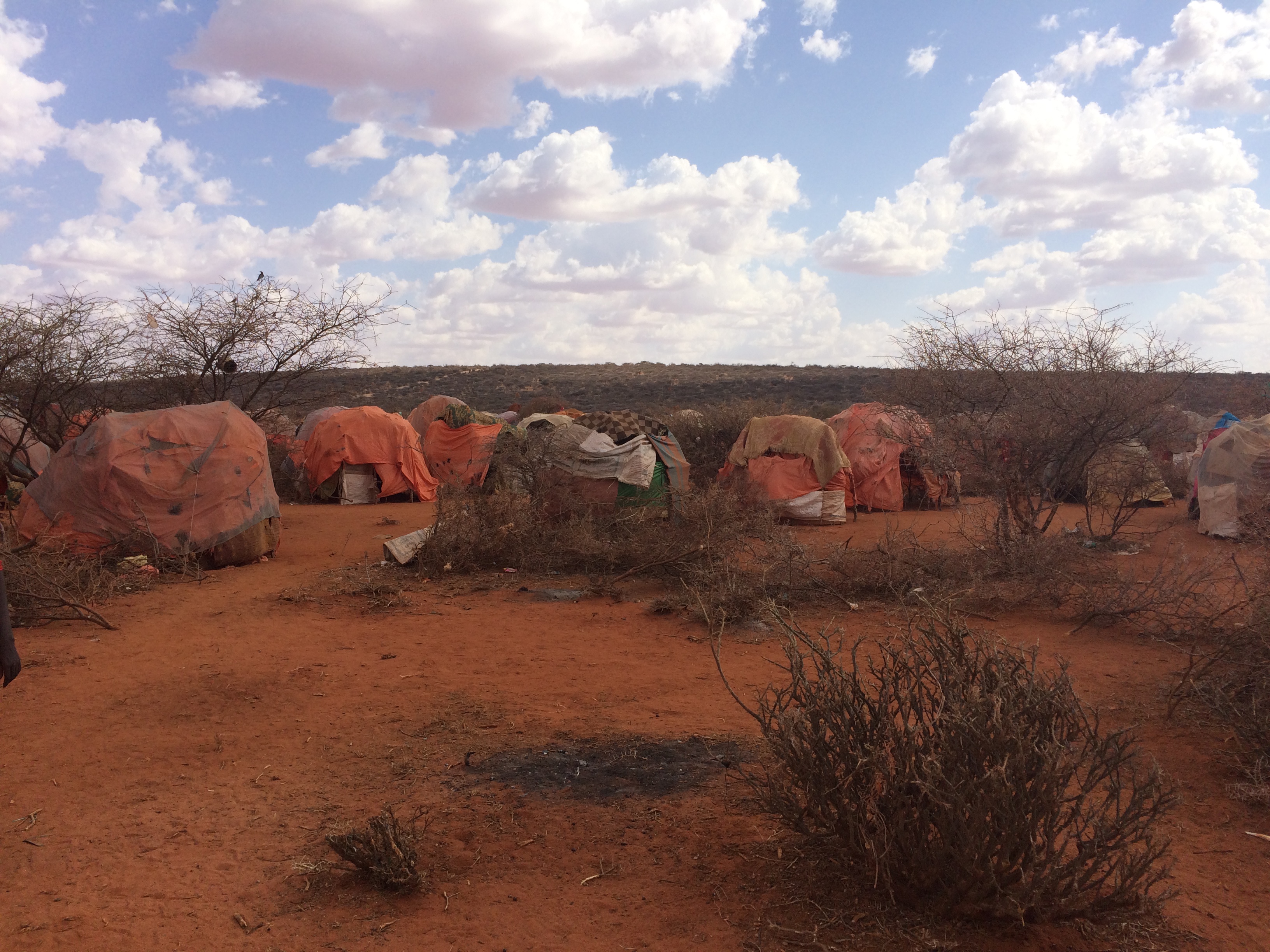 Sécheresse persistante depuis deux ans
La plupart des chameaux sont morts 
Plus de 200 000 personnes déplacées dans des camps et des campements
Taux de malnutrition infantile élevée

Sur la base de votre expérience, quelles sont les menaces en termes de maladies transmissibles pour la population déplacée ?
Cours H.E.L.P.
10 minutes
5
Réponse 1
Menaces habituelles en situation de crise :
Diarrhée 
Choléra
Rougeole
Méningite
Paludisme
Infections respiratoires
Poux et gale
Autres maladies transmissibles signalées au cours des 3 dernières années dans les populations affectées par des crises :
Diphtérie 
Hépatite E
Poliomyélite 
Variole du singe
Cours H.E.L.P.
6
Définition d’une maladie transmissible
Une maladie transmissible est transmise à un hôte humain par un agent infectieux (micro-organisme pathogène) directement ou par le biais d’un hôte intermédiaire appelé un vecteur
Source : OMS
Cours H.E.L.P.
7
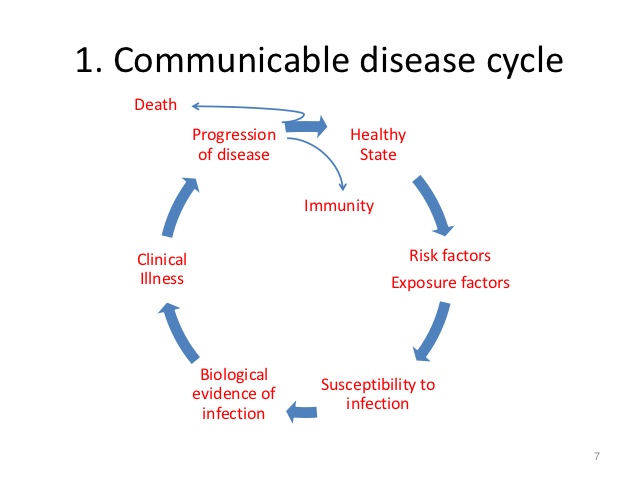 Chaîne d’infection
Cours H.E.L.P.
9
[Speaker Notes: Environmental facotrs can interfer on any of those links]
Agent infectieux – Classification
Virus
Rougeole, poliomyélite, rage, fièvre jaune, dengue, variole du singe, Ebola, Margurg, VIH, hépatite A, E, C, etc.
Bactérie 
Choléra, méningite, typhoïde, leptospirose, shigellose, tétanos, diphtérie, coqueluche, salmonellose
Prion
Encéphalopathie spongiforme bovine (maladie de la vache folle)
Ver parasite 
Ascaris, Filaridés, larva migrans, ténia, etc.
Mycose (champignon)
Candidose, cryptococcose
Protozoaire (parasites)
Paludisme, trypanosomiase, amibiase, schistosomiase
Cours H.E.L.P.
10
Sources d’infection
Humain  
Animal (zoonose)
Eau   
Nourriture    
Poussière/air
Cours H.E.L.P.
11
??
Quelles sont les principales sources des maladies infectieuses ?
Maladie
Source
Choléra
Rougeole
Hépatite E
Rage
Shigellose
Infections respiratoires aiguës
Eau contaminée
Contact avec personne malade 
Eau, nourriture contaminée
Animaux infectés (non réservoirs)
Eau contaminée 
Contact infecté
Cours H.E.L.P.
12
Mode de transmission
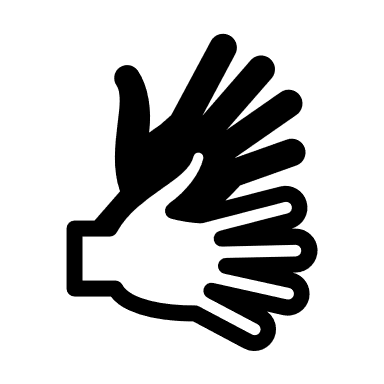 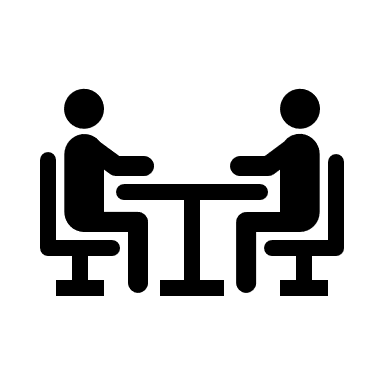 Transmission par contact 
Contact direct 
Contact indirect : fluides corporels, tissus infectés
Dissémination par gouttelettes 
Transmission par véhicule commun : eau, nourriture
Transmission dans l’air 
Morsure par un vecteur
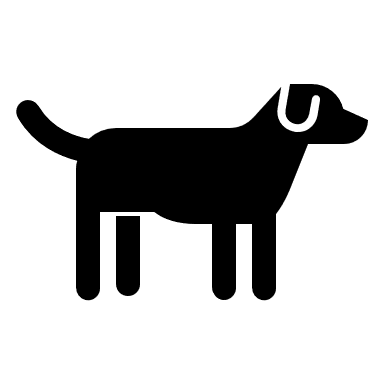 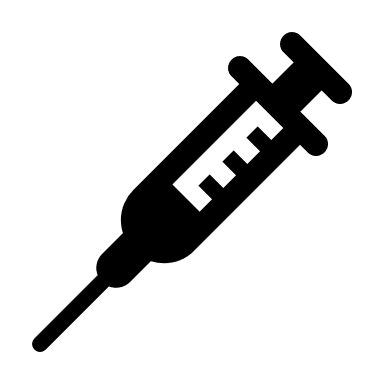 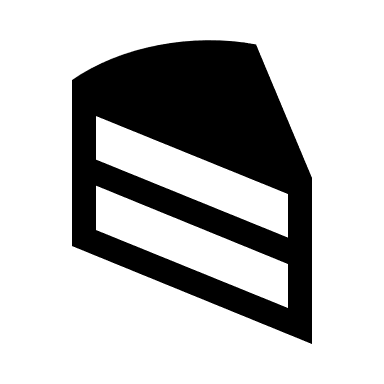 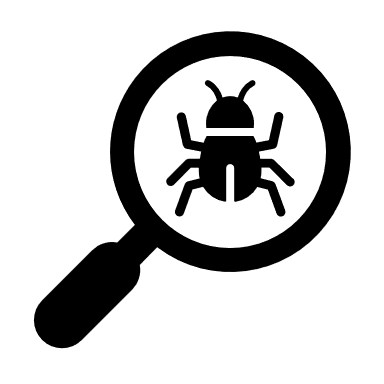 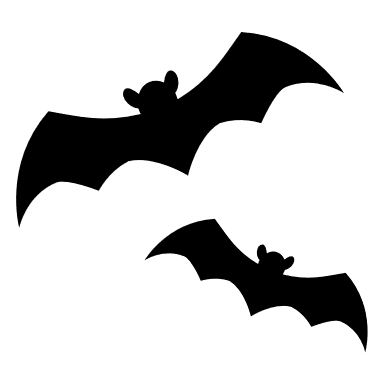 Cours H.E.L.P.
13
[Speaker Notes: Essential to know to limit the spread of the disease 
One agent might have several routes. Rabies : bite of infected dog and from infected bats via airborn transmission 
contact transmission 
Direct contact : Touching, biting, kissing, sexual intercourse HIV, rabies, syphilis, ebola
Indirect contact : Vehicle born : inanimate materials, biological products: zoonosis  
droplets spray onto conjunctiva, mucous membranes of eyes, nose, mouth (1 m or less). Flu, measles, meningitis 

Common vehicle : Common vehicle: one agent transmissted to several host from a single inanimate source : water, food, …cholera , salmonellose, 

Air born : 
microbial aerosols of microorganism penetrating into the alveoli. Can remain in the air for long period of time. carbon anthrax legionelosis
	alos droplet nuclei (evaporation of fluid from droplets)

Vector born : mechanical: puncture drops product that itch , while itching the host allows the contact with his blood and agent enter into blood stream.
biological malaria, dengue, chikungunya, plague, 
Dust: fungus spores 
Rabies; what type of transmission is ti? Dog bite to human: direct contact
Human to human 
Droplets: Flu, Measle, meningococcal disease, diphtheria 
Direct contact: Ebola, syphilis 
Animal to human: 
Direct contact: Ebola, zoonotic flu
Contact with excreta: Leptospirosis 
Vector borne: Nipah fever, Malaria, Dengue, Plague 
Water born : Hepatitis E, cholera, Poliomyelittis
Food born : Hepatitis A, Salmonellose, E. Coli ET, ET SHU]
Même maladie, différence de taille
Rougeole au Tchad, 2019 : 9000 cas, 1677 formes sévères, 68 décès
Taux de complication = 18 %
Taux de létalité = 0,7 %


https://www.msf.ch/nos-actualites/articles/au-tchad-lepidemie-rougeole-nest-pas-encore-maitrisee
Rougeole en France, 2019 : 1184 cas, 112 formes sévères, 1 décès
Taux de complication = 9 %
Taux de létalité = 0,2 % 


http://invs.santepubliquefrance.fr/Dossiers-thematiques/Maladies-infectieuses/Maladies-a-prevention-vaccinale/Rougeole/Points-d-actualites/Bulletin-epidemiologique-rougeole.-Donnees-de-surveillance-au-22-mai-2019
??
Cours H.E.L.P.
Quels facteurs peuvent expliquer les différences observées ?
14
Susceptibilité de l’hôte
Âge et sexe 
Âges extrêmes
Femmes enceintes et post-partum 

État nutritionnel et physiologique
Parasitoses intestinales chez les enfants
Malnutrition, faible apport en protéines, déshydratation

État de santé 
Antécédents de maladie ou comorbidités, par exemple le paludisme

Expérience immunologique 

Stress
A un impact sur l’immunité
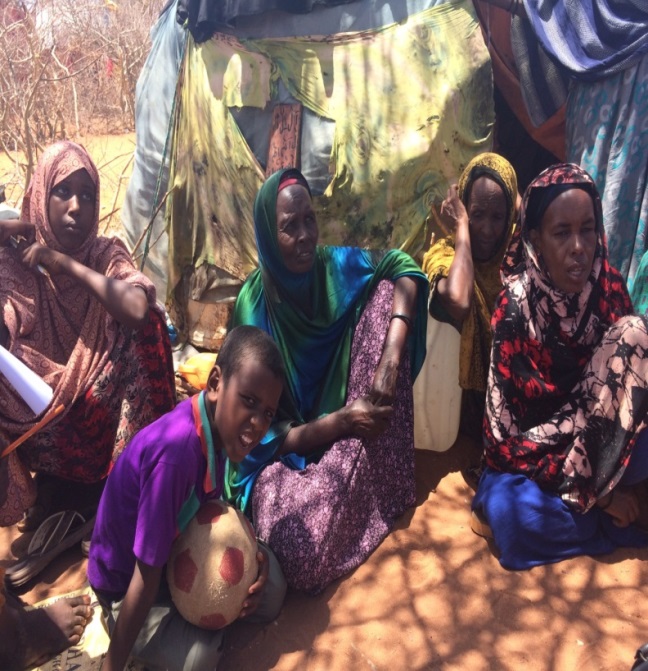 Cours H.E.L.P.
15
[Speaker Notes: Immunologic experience: vaccination, prior infection raising immunity, co-morbidities, introduction of new pathogen (malaria, measles, cholera)]
Facteurs influençant la propagation des maladies transmissibles
Cours H.E.L.P.
16
[Speaker Notes: Environment factors 
Influence any of the three major links in the chain of transmission so as to promote or limit the development of infection]
??
Comment l’environnement peut-il avoir une influence sur l’incidence et la propagation des maladies transmissibles ?
Cours H.E.L.P.
17
Réponse
Vulnérabilité de l’hôte

Transmission
 
Réservoir/source
Cours H.E.L.P.
18
Conditions de vie
Surpopulation
Faible niveau d’hygiène personnelle 
Quantité inadéquate d’eau, mauvaise qualité
Absence de systèmes d’assainissement adéquats
Insécurité alimentaire
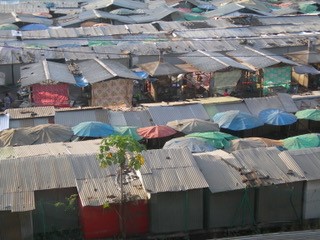 Cours H.E.L.P.
19
[Speaker Notes: Low level of personal hygiene -> lack of soap]
Facteurs physiques
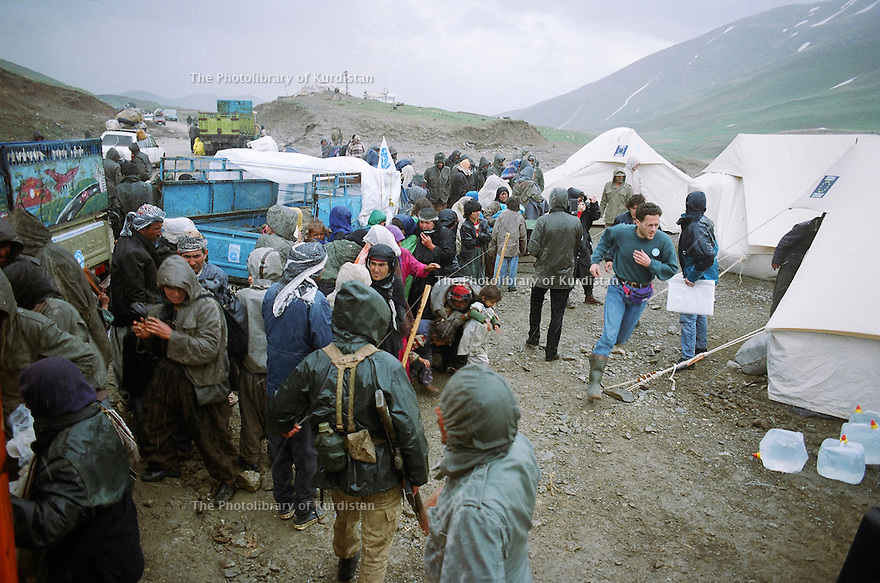 Froid 
Chaleur 
Pluie 
Humidité 
Vitesse des flux d’air
Cours H.E.L.P.
20
[Speaker Notes: Physical factors affect both host defences and viability of infectious agent
Velocity of air currents -> e.g. hurricanes, tornados; earthquakes, tsunamis]
Pollution
Maladies respiratoires
Toxicité cutanée 
Eau contaminée
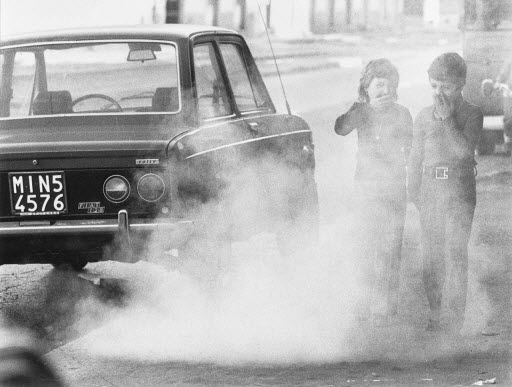 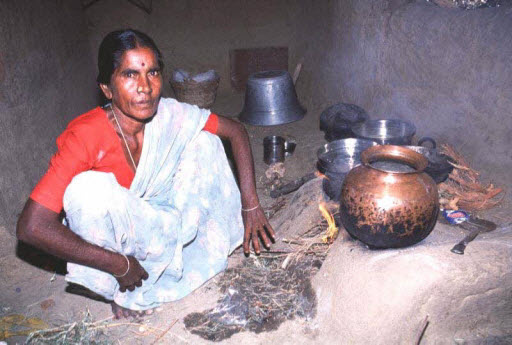 Cours H.E.L.P.
21
[Speaker Notes: In house pollution is the worst, smoke from inhouse fires

Refugees camps are settled in none adequate areas: mud, but also environmental polution]
Facteurs biologiques
Attraction de rongeurs et de nuisibles à l’intérieur des maisons 
Sources alimentaires disponibles pour d’autres réservoirs hôtes et vecteurs
Traitement des déchets 
Augmentation de la reproduction des vecteurs
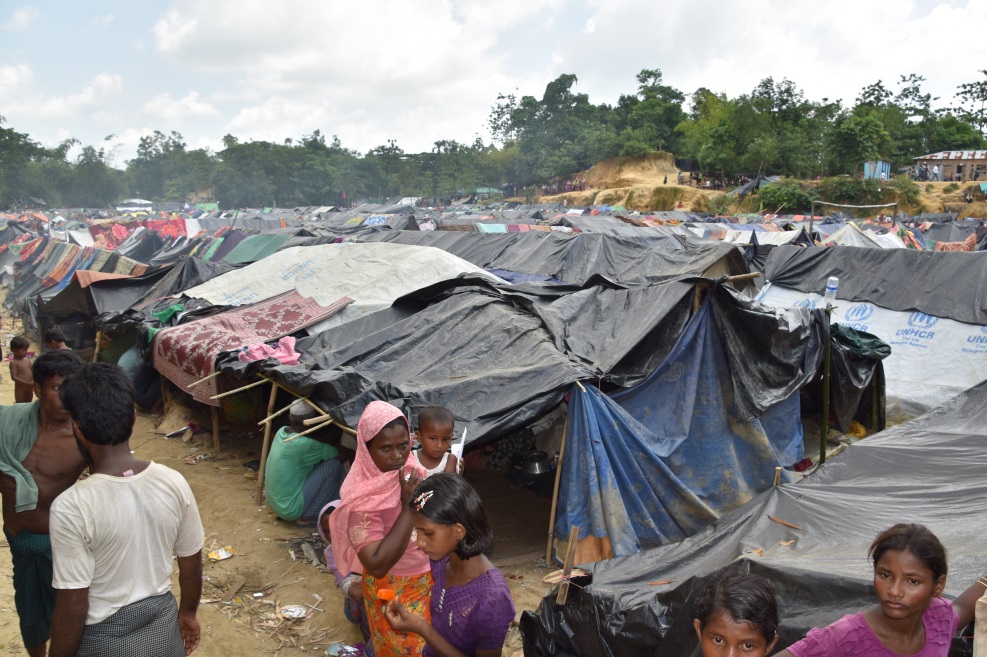 Cours H.E.L.P.
22
[Speaker Notes: Link climate change with vector breeding]
Autres facteurs
Pourcentage élevé d’enfants
Perturbation de la structure sociale
Violence sexuelle et sexiste 
Accès limité aux services préventifs ou curatifs
Cours H.E.L.P.
23
Maladies fréquentes en situation de crise
Cours H.E.L.P.
24
??
Quelles affirmations décrivent une maladie épidémique et une maladie endémique ?
Présente de manière permanente avant l’arrivée de réfugiés et de personnes déplacées
Se propage d’une personne à une autre 
Nombre élevé de cas signalés en une courte période
Cours H.E.L.P.
25
Maladies endémiques vs épidémiques
Maladie épidémique
Maladie endémique
Présence habituelle au sein d’une zone géographique donnée ou d’un groupe de population

Hyperendémique : affecte tous les âges avec un taux de prévalence élevé
Cas dont la fréquence dépasse clairement les chiffres habituels attendus
Le nombre de cas varie en fonction de l’agent infectieux, de la taille et du type de population exposée, de l’expérience préalable ou de l’absence d’exposition à la maladie, du moment et de l’endroit de l’apparition de la maladie
Cours H.E.L.P.
26
[Speaker Notes: Endemic: malaria; AURI

Hyperendemic: cold, cholera]
Maladies transmissibles en situation de crise
Cours H.E.L.P.
27
Maladies transmissibles en situation de crise
Potentiel épidémique majeur
Autre
Paludisme
Typhus
Fièvre jaune
Trypanosomiase
Leishmaniose 
Leptospirose
Fièvre hémorragique virale 
Fièvre récurrente 
Typhoïde
Choléra
Rougeole
Méningite à méningocoque
Dysenterie bacillaire
Diphtérie 
Hépatite A et E
Cours H.E.L.P.
28
[Speaker Notes: 80% of cholera, meningitis, measles cases in fragile/conflict-affected/vulnerable countries
The big common recurrent ones that require mass response
Cholera
Measles
Meningitis

Cholera and measles will discussed in more details in the coming days (Module Vaccine preventable diseases, module Dirrhoeal diseases / cholera)]
Autres maladies transmissibles potentiellement importantes
Infections sexuellement transmissibles
Gale
Fièvre récurrente à poux
VIH
Hépatite C
Maladies parasitaires diverses
Cours H.E.L.P.
29
[Speaker Notes: Don’t forget in protracted crises the chronic contagious diseases present in the population e.g. guinea worm,]
Choléra
L’épidémie majeure la plus redoutée 
Transmission par l’eau, sauf lorsque la concentration de population est très élevée 
Peut entraîner un nombre majeur de décès
Si le système n’est pas préparé
Si le traitement est inadéquat
Variation saisonnière : maladie de la saison des pluies
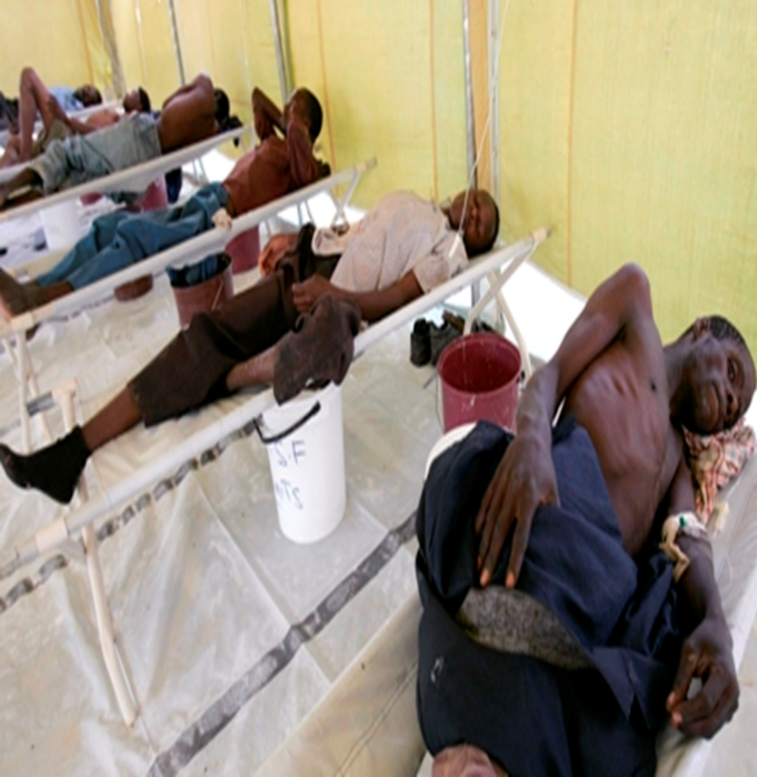 Cours H.E.L.P.
30
[Speaker Notes: Currently Yemen, Zimbawe]
S’attendre au choléra
Endémique dans la région
Introduit
Mouvements de population, conflit, personnes déplacées
Pauvreté
Quelques épidémies récentes
Yémen : 1 million de cas
Zimbabwe
Sierra Leone
Cours H.E.L.P.
31
Rougeole
Forte mortalité chez les enfants : taux de létalité pouvant atteindre 30 % dans les situations de crise
Enfants en état de malnutrition
Décès dû à des complications respiratoires
Maladie extrêmement contagieuse, risque majeur dans les campements surpeuplés
Faible âge d’infection dans les pays en développement
Risque à partir de l’âge de 5-6 mois
> 30 % des enfants infectés à 1 an
L’efficacité des programmes élargis de vaccination a permis de réduire nettement les risques
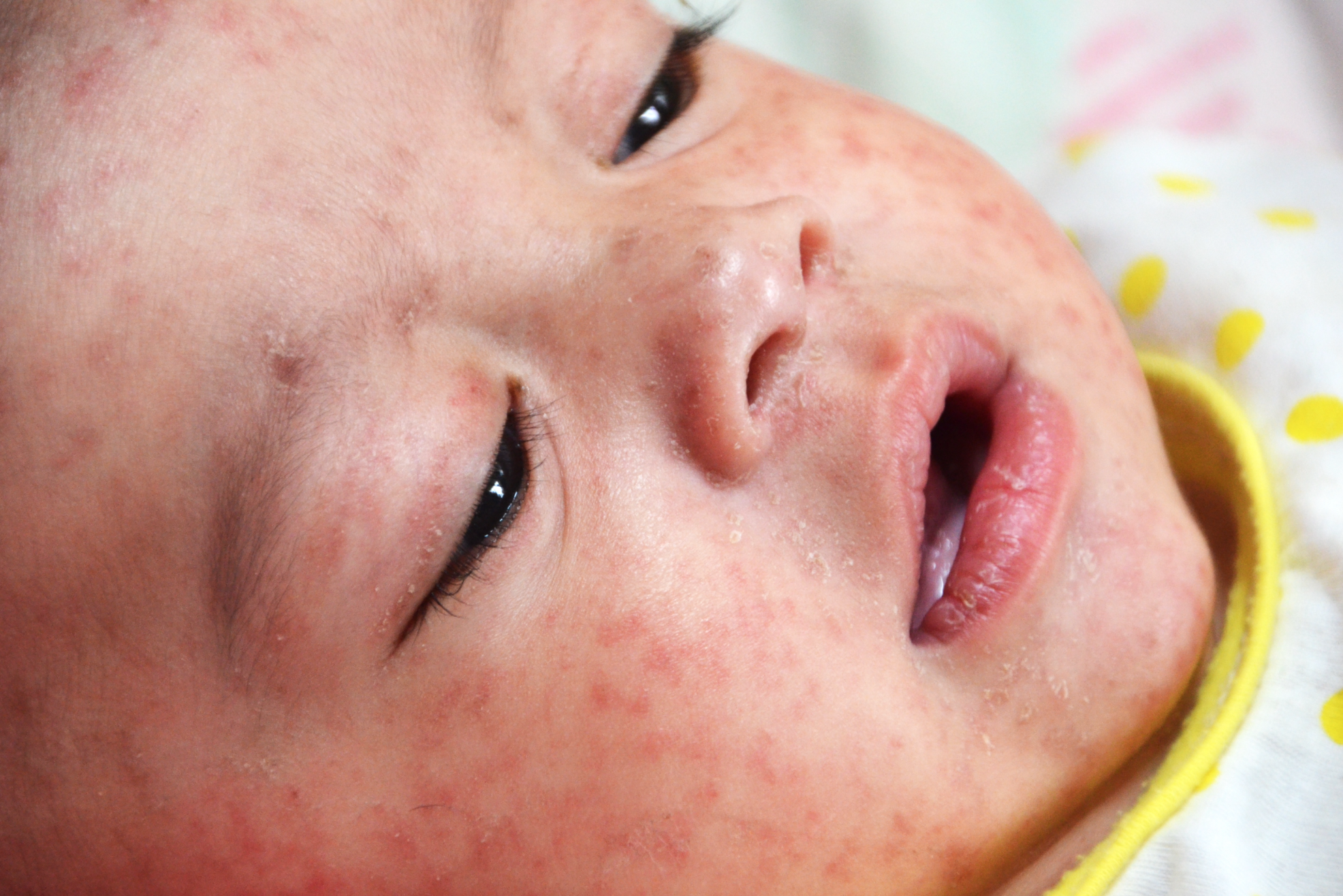 Cours H.E.L.P.
32
[Speaker Notes: Syria,]
Déplacement et rougeole
L’immunité est souvent faible dans les populations déplacées
La surpopulation favorise la propagation
Le mauvais état nutritionnel augmente le risque de complications
La rougeole est une cause majeure de perte de poids – le rétablissement prend souvent 3 à 4 mois
La rougeole est souvent suivie par d’autres maladies
Carence en vitamine A associée à un taux de létalité élevé et à des altérations de la cornée pouvant entraîner la cécité
Cours H.E.L.P.
33
Méningite
Méningites épidémiques à méningocoques (avant du groupe A, maintenant du groupe C)
Également à Haemophilus influenzae et à S. pneumonia
Fréquentes en Afrique (ceinture de la méningite) 
En particulier pendant la saison sèche – l’épidémie décline avec l’arrivée des pluies
Dissémination par gouttelettes
Transmission accrue dans les endroits surpeuplés
Cours H.E.L.P.
34
[Speaker Notes: Nigeria 2018 C]
Dysenterie bacillaire
Habituellement à Shigella, mais d’autres organismes peuvent être en cause
Peut se propager rapidement et infecter jusqu’à un tiers d’une population
Transmission : eau, nourriture et d’une personne à l’autre
Extrêmement contagieuse, faible inoculum requis
L’épidémie peut être explosive
Période d’incubation de 1 à 3 jours
Diarrhée avec saignements, douleurs abdominales et rectales
Cours H.E.L.P.
35
[Speaker Notes: AWD common with cholera, major shigella outbreaks have not recently reported]
Paludisme
Paludisme fréquent chez de nombreuses populations déplacées
En Afrique, le paludisme est la principale cause de décès parmi les populations déplacées
4 espèces de Plasmodium :
« Bénin » : P. vivax, P. malariae, P. ovale, P. Knowlesi
« Malin » : P. falciparum
Cours H.E.L.P.
36
Contrôle du paludisme
L’une des causes les plus fréquentes de fièvre dans les régions endémiques
Auto-traitement pratiqué par de nombreuses personnes
Les infections répétées pendant l’enfance offrent une immunité partielle
Habituellement acquise à l’âge de 3-5 ans
Avant cet âge, les complications graves sont fréquentes
Paludisme avec complications
Cours H.E.L.P.
37
Infections sexuellement transmissibles
Risque majeur dans de nombreuses crises, en particulier avec déplacement de population
Risque de violence sexiste et de transactions sexuelles ou prostitution de survie
Les niveaux préexistants d’IST – y compris pour le VIH – déterminent les risques
Changements dans le comportement sexuel avec les déplacements
Accès limité aux soins de santé
Évolution de la santé sexuelle et reproductive – les rapports sexuels se produisent
Cours H.E.L.P.
38
[Speaker Notes: Over time, the need to address sexual and reproductive health issues in crisis situations has been more and more acknowledged and funding for these programmes is increasing]
Risque de tuberculose en situation de crise
Cause majeure de mortalité dans les crises prolongées
La tuberculose est un risque majeur dans les situations de crises  
Surpopulation 
Accès limité au bon diagnostic et au traitement continu
Les programmes nationaux de contrôle de la tuberculose sont dépassés en situation de crise et ne peuvent fournir des stocks continus de médicaments
Des taux de traitement terminé inférieurs à 40 % ne sont pas rares
Mauvais état nutritionnel de la population prédisposée
Cours H.E.L.P.
39
[Speaker Notes: Prevalence of pulmonary TB
Situation urgent if prevalence >1% of the population
In many displaced populations TB prevalence is >4%
Tibetan refugees in central India: incidence 1,055/100,000 vs.109/100,000 for India]
Communicable diseases are most common in children
Majority of child illnesses in crisis situations are caused by one of six conditions:
Measles
Malaria
Complicated by malnutrition
Diarrheal diseases 
Upper respiratory infections
Lice and scabies
The majority of deaths from communicable diseases is in children; most in the <5 years and usually <2 years
H.E.L.P. course
40
H.E.L.P. course
Managing child health
Clinical care and immunization efforts closely linked
Child health and nutritional monitoring intertwined
Standard diagnostic and treatment algorithms reflecting host community standards
41
Other challenges
High Risk Pathogens
MERS, SARS, (pandemic) Influenza

Localized: e.g. Typhoid fever, Diphtheria 

Environment control required: e.g. Dengue, Chikungunya, Zika

Endemic diseases

Emerging diseases
H.E.L.P. course
42
Contrôle des maladies transmissibles en situation de crise
Cours H.E.L.P.
43
Prévention
Définition : identification et réduction des risques de la maladie
Primaire 
Secondaire 
Tertiaire
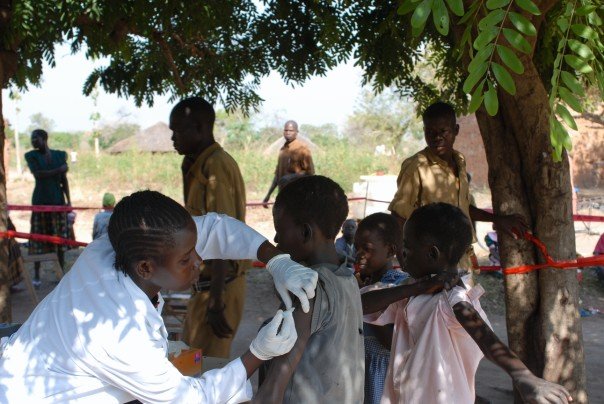 Cours H.E.L.P.
44
Prévention primaire
Intervention avant l’apparition de la maladie
Vaccination
Éducation à la santé : changement des comportements à risque (mauvaises habitudes alimentaires, lavage des mains, consommation de tabac)
Interdiction de substances connues pour être associées à une maladie ou à un état de santé
Contrôle des infections : contrôle du vecteur, précautions standards dans les soins de santé
Cours H.E.L.P.
45
Prévention secondaire
Tenter de détecter une maladie de manière précoce et empêcher qu’elle s’aggrave
Dépistage, par exemple :
Mesure régulière de la tension artérielle
Mammographie 
Test du VIH 

Surveillance de la santé et systèmes d’alerte précoce (EWAR)
Cours H.E.L.P.
46
Prévention tertiaire
Gestion de la maladie post-diagnostic pour ralentir ou stopper sa progression
Services de santé primaires et réorientation pour la gestion des cas – protocoles de diagnostic et de traitement standard 
Tenter d’améliorer la qualité de vie et de soulager les symptômes d’une maladie déjà présente

Centres de traitement de masse ciblant les épidémies
Cours H.E.L.P.
47
Éthiopie : région Somali, septembre 2017 – 2e trimestre
Travail de groupe : 10 minutes
Quelles mesures préventives mettriez-vous en place pour faire face au risque de maladies transmissibles ?
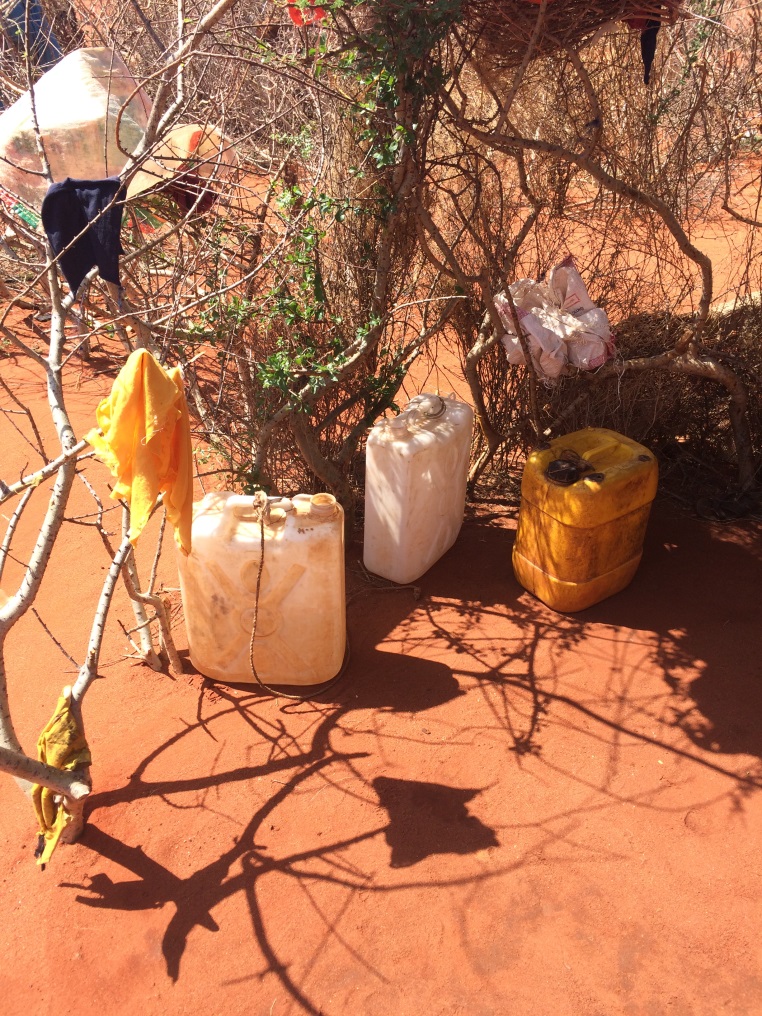 Cours H.E.L.P.
48
Réponses
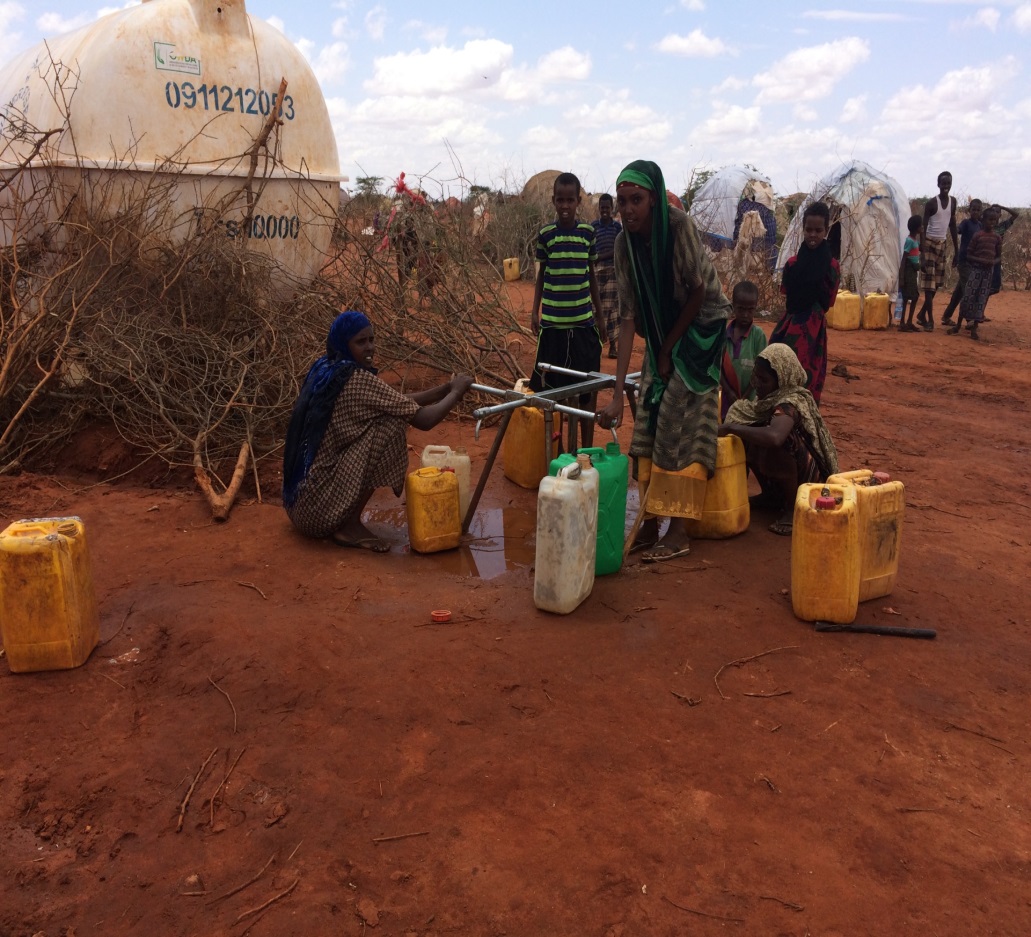 Transport d’eau par camions
Vaccination contre la rougeole 
Distribution d’articles non alimentaires
Éducation sanitaire
Sources d’eau sécurisées
Cours H.E.L.P.
Source : M Gayer OMS
49
Mesures préventives de santé publique – prévention primaire
Eau potable  
Vaccination contre la rougeole  
Programmes élargis de vaccination de routine, PB 
Contrôle des infections
Contrôle des vecteurs
Sources d’eau sécurisées / assainissement environnemental / traitement des déchets
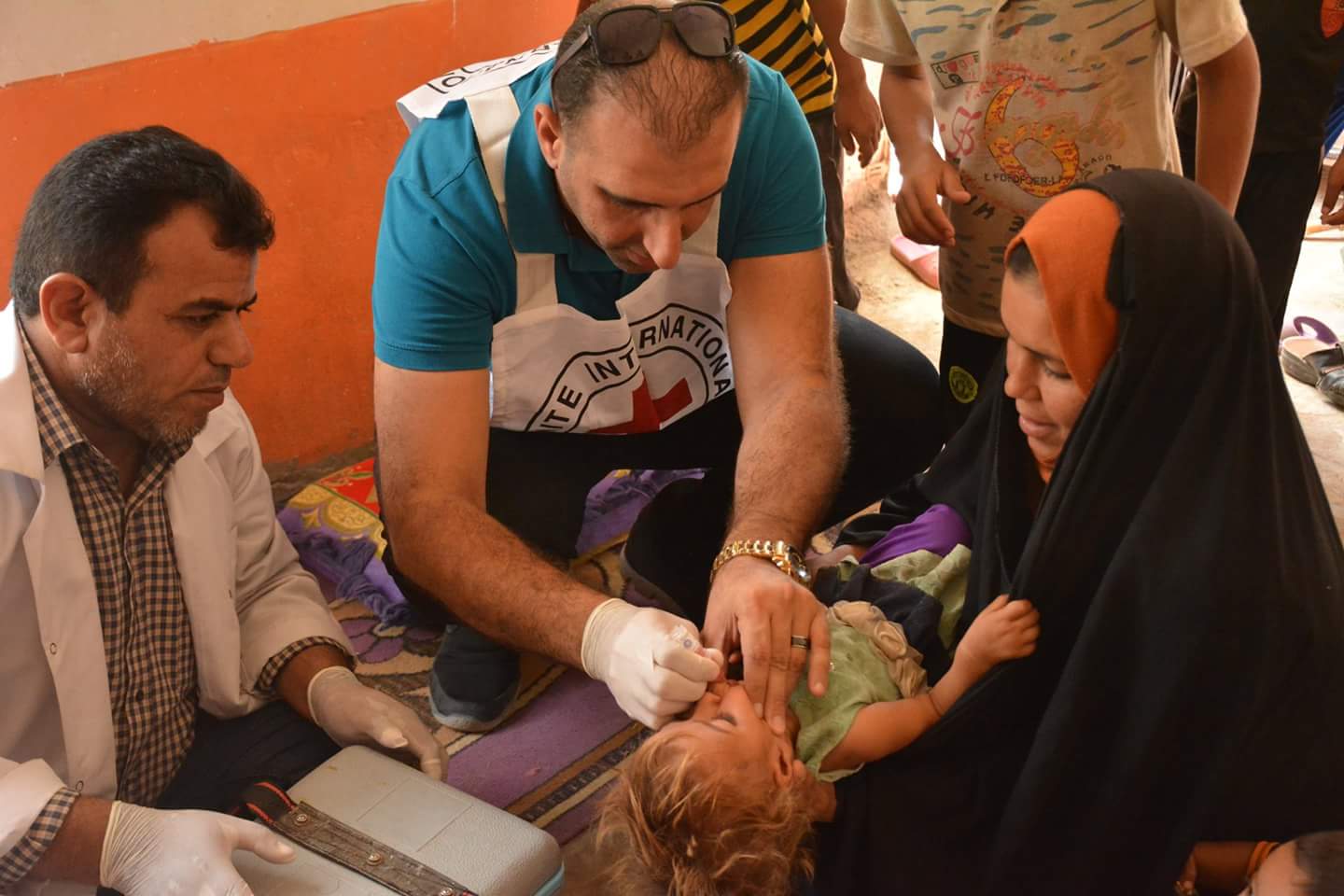 Cours H.E.L.P.
50
Prévention secondaire – détection rapide des événements
Distribution d’informations adéquates
Éducation sanitaire 
Mobilisation sociale 
Réseau communautaire 

Surveillance adaptée : active, passive, sites sentinelles
Système d’alerte précoce et de réponse rapide

Sensibilisation du public – rassurer
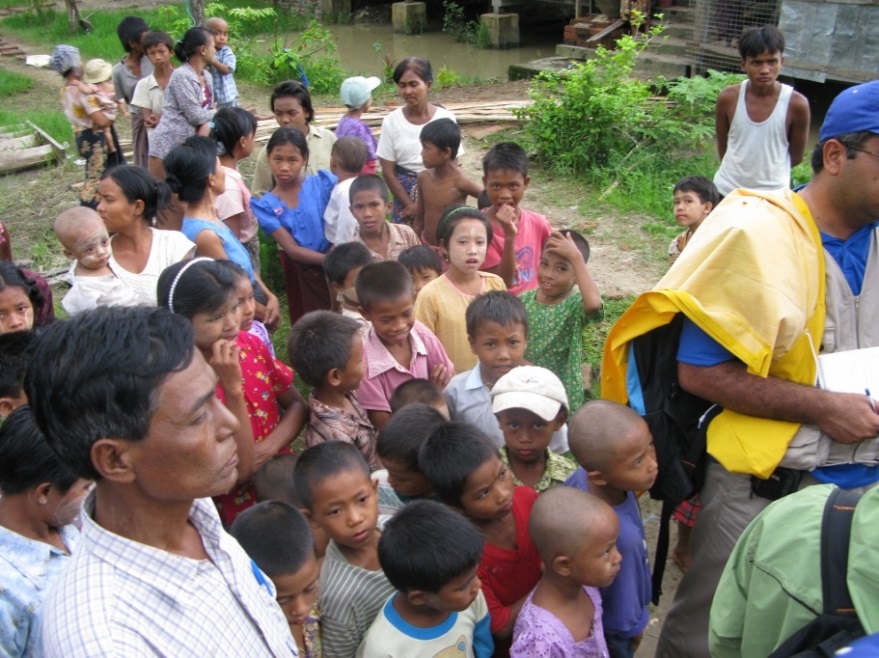 Cours H.E.L.P.
51
[Speaker Notes: Surveillance / early warning and response system for epidemic detection and control
Health education and social mobilization - community health care workers sensitized & trained to identify main diseases or problems and disseminate health messages.
Vector control
Environmental sanitation/waste disposal]
Prévention tertiaire – gestion des cas
Garantie de l’accès à un traitement correct
Accès aux soins de santé
Disponibilité des soins de santé et des professionnels de santé
Comportement de recours aux soins de santé
Fourniture de médicaments pour les principales maladies
Réadaptation physique
Enquêtes
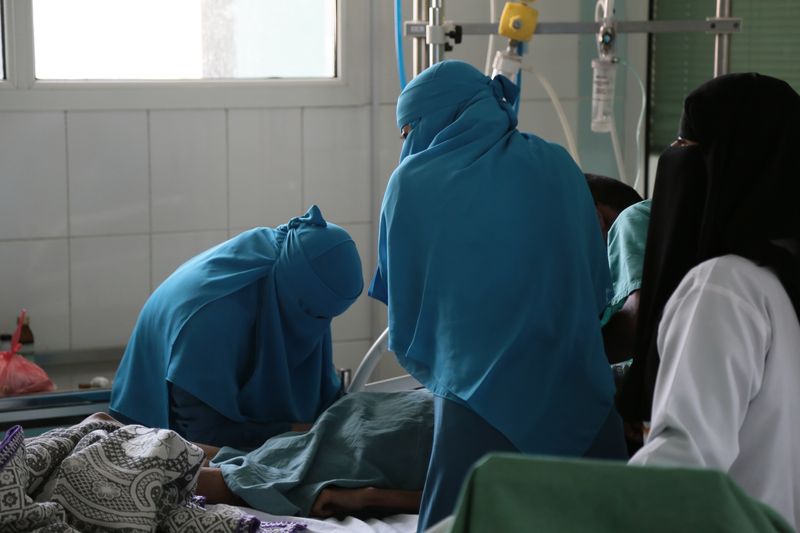 Cours H.E.L.P.
52
Conclusions
La prévention a plus d’impact que la réaction, exemples :
Les systèmes d’alerte précoce sont essentiels 
Vaccination, contrôle des vecteurs 
Bonne connaissance requise de l’épidémiologie locale
Attention aux facteurs de risque
Les maladies endémiques sont moins visibles mais peuvent être fréquemment mortelles
Les maladies transmissibles sont fréquentes dans les populations déplacées
Éviter les épidémies
Différentes mesures de contrôle existent
Dans les crises, les enfants sont les plus à risque pour les maladies transmissibles
Cours H.E.L.P.
53
Merci de votre attention
Des questions ? Des commentaires ?
Cours H.E.L.P.
54